Cookies, coffee & Culture
Inspiratiesessie  |  Atelier zuidwest
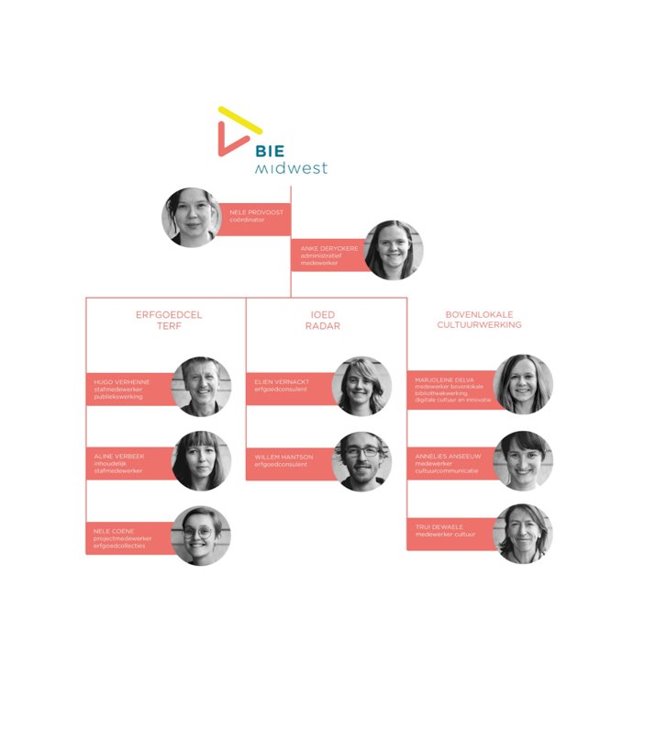 INTRODUCTIE
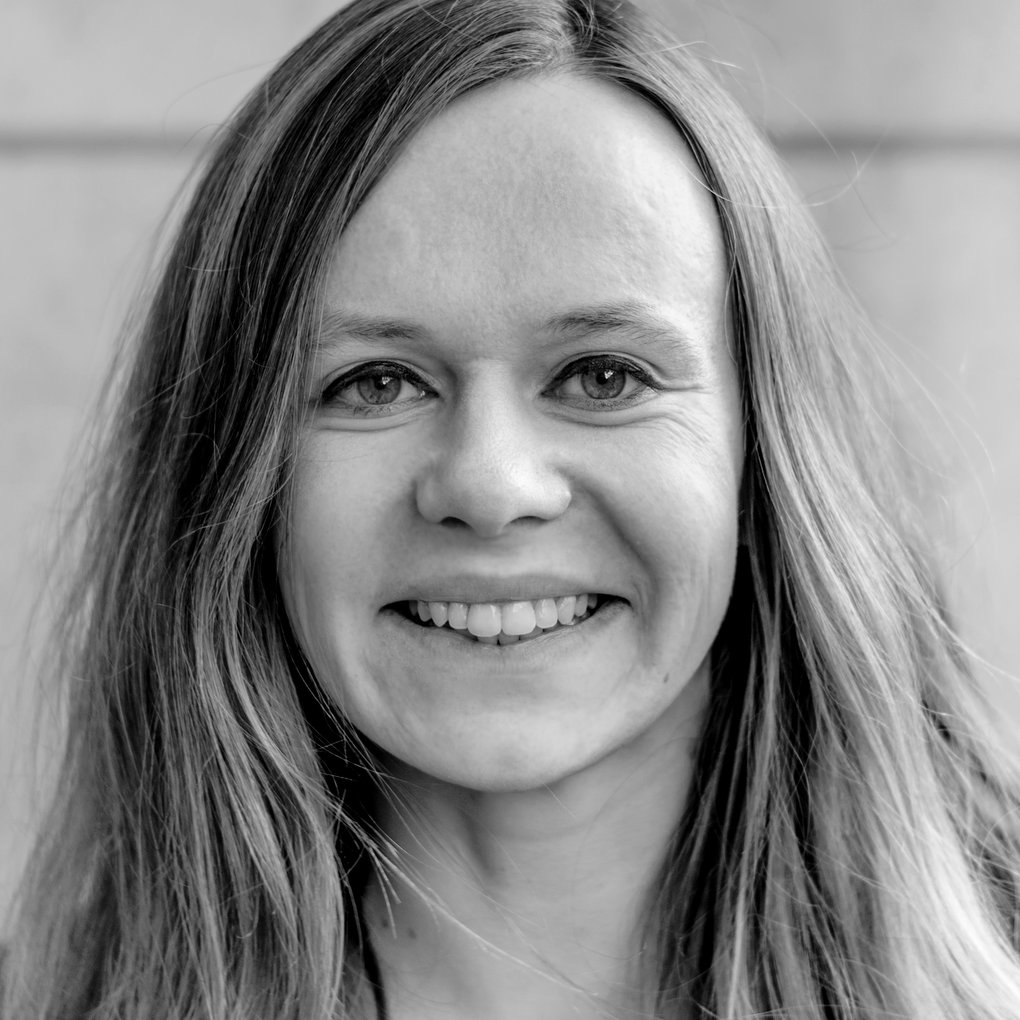 Marjoleine Delva
Medewerker bovenlokale bibliotheekwerking, digitale cultuur en innovatie 

BIE, het cultuur- en erfgoedplatform van Midwest
INTRODUCTIE
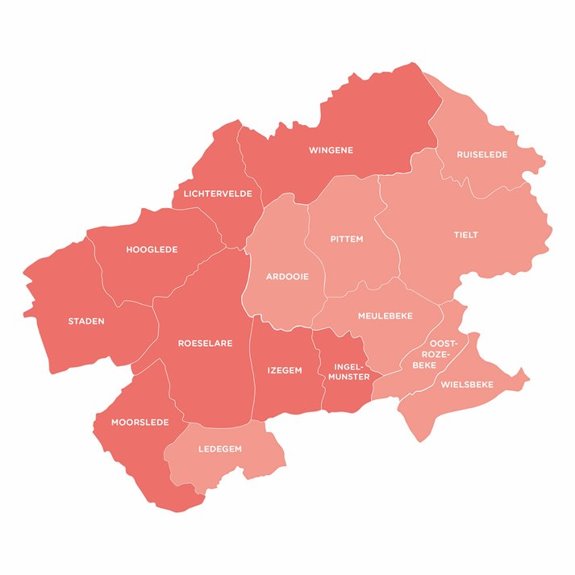 Werkingsgebied
8 gemeenten: structurele werking
8 gemeenten: dienstverlening bredere regio

     = 16 gemeenten van Midwest
INTRODUCTIE
En jullie?
COOKIES, COFFEE & CULTURE
Historiek binnen het beleidsplan
Strategische doelstelling: BIE faciliteert en stimuleert ontmoeting en bovenlokale samenwerking tussen culturele actoren enerzijds en tussen culturele actoren en ander actoren anderzijds.
Operationele doelstelling: BIE stimuleert, faciliteert en bemiddelt verbindingen tussen culturele en niet-culturele actoren. 
Actie 2021: Speeddates voor jonge starters. 
Cookies, Coffee & Culture (eerste editie) | 20 februari 2021
Cookies, Coffee & Culture (tweede editie) | 10 december 2022
COOKIES, COFFEE & CULTURE
20 februari 2021 | eerste editie 
Volle coronatijd = digitale inspiratiesessie voor jonge (cultuur)ondernemers in regio Midwest
Tweeledig doel:
Elkaar te leren kennen
Inspiratie opdoen om van start te gaan
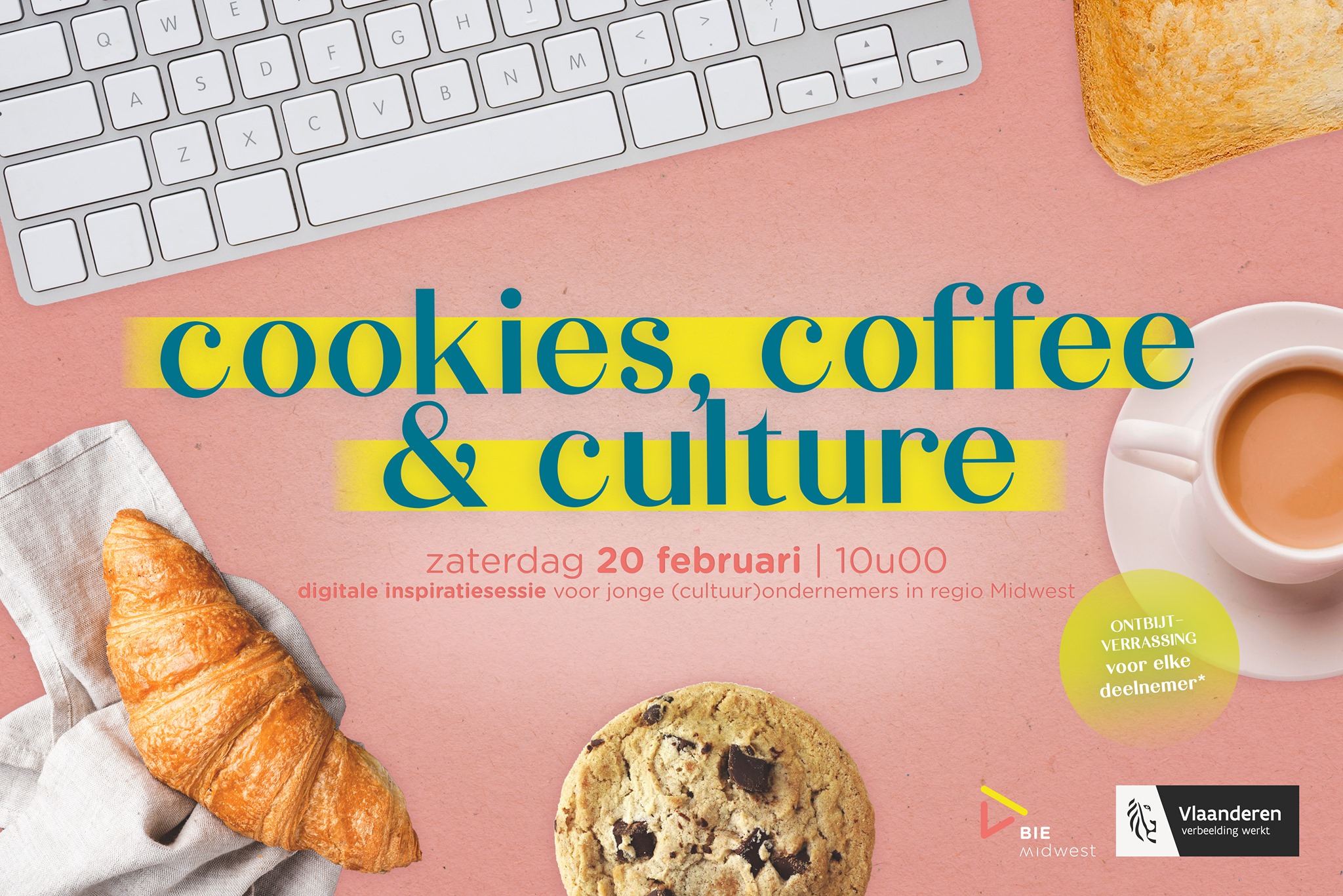 COOKIES, COFFEE & CULTURE
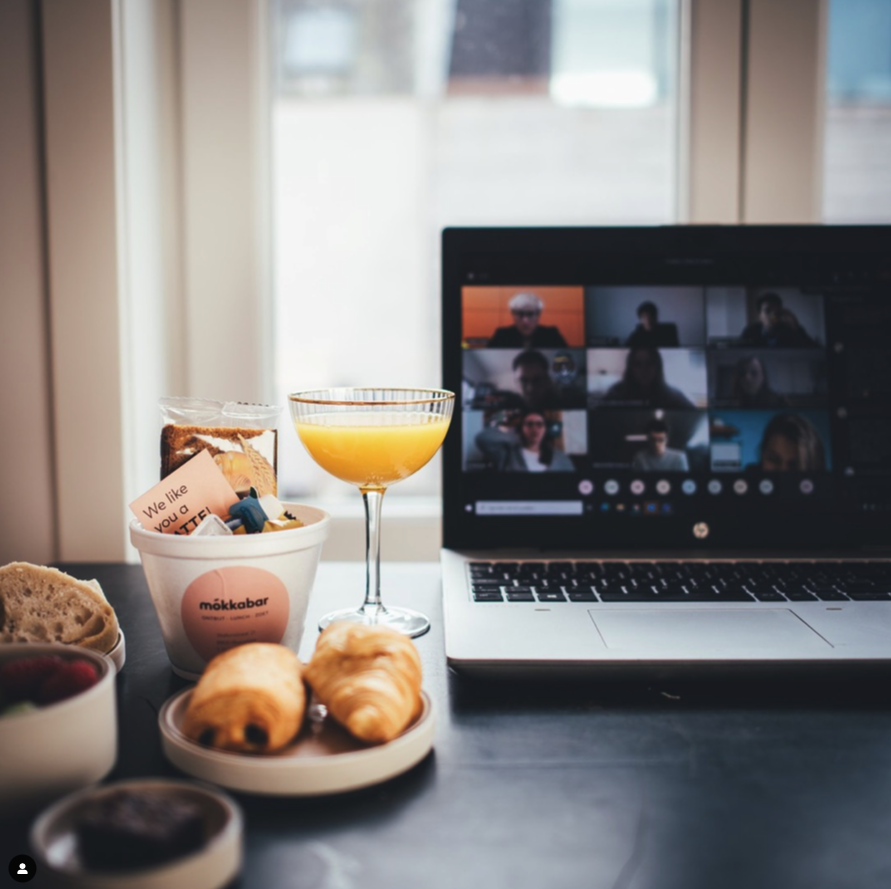 20 februari 2021 | eerste editie 
Aan de hand van drie inspirational talks:
Nel Bonte (Visual artist)
Soetkin Dewulf (Rauwkost vzw) 
Reinout Van Zandycke (Exposure)
Nadien Q&A met de sprekers 
Ontbijtje van mokkabar aan huis geleverd
COOKIES, COFFEE & CULTURE
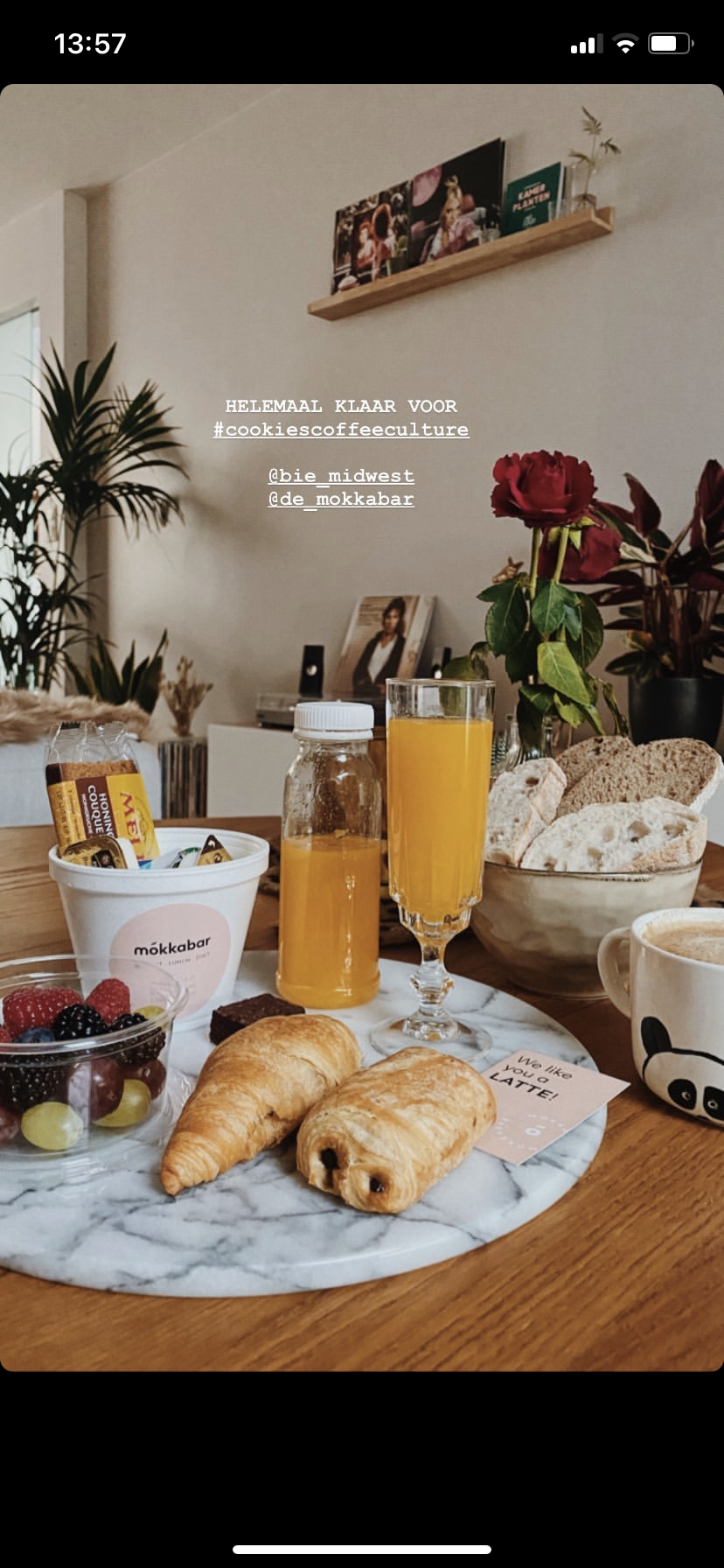 20 februari 2021 | eerste editie 
20 deelnemers
Feedback (via online evaluatieformulier):
Interessant om parcours/tips/valkuilen te horen van ervaringsdeskundigen
Meer uitwisseling tussen de deelnemers?
vervolgsessie!
COOKIES, COFFEE & CULTURE
10 december 2022 | tweede editie 
Herhaling concept 2021
Fysieke inspiratiesessie voor jonge creatieve ondernemers in regio Midwest
In Stuyfplek Barlaban in Roeselare
Tweeledig doel:
Elkaar te leren kennen
Inspiratie opdoen om van start te gaan
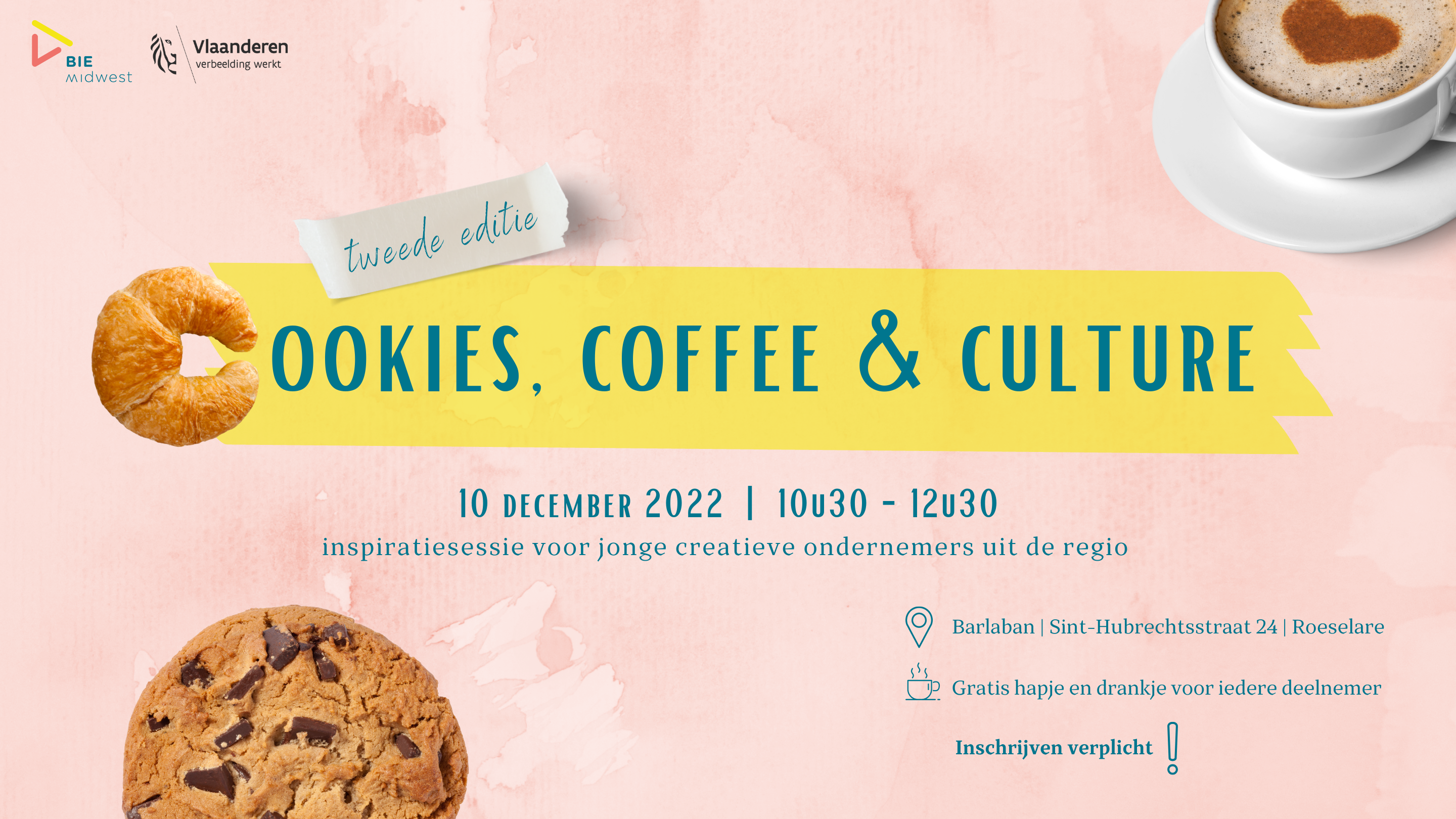 COOKIES, COFFEE & CULTURE
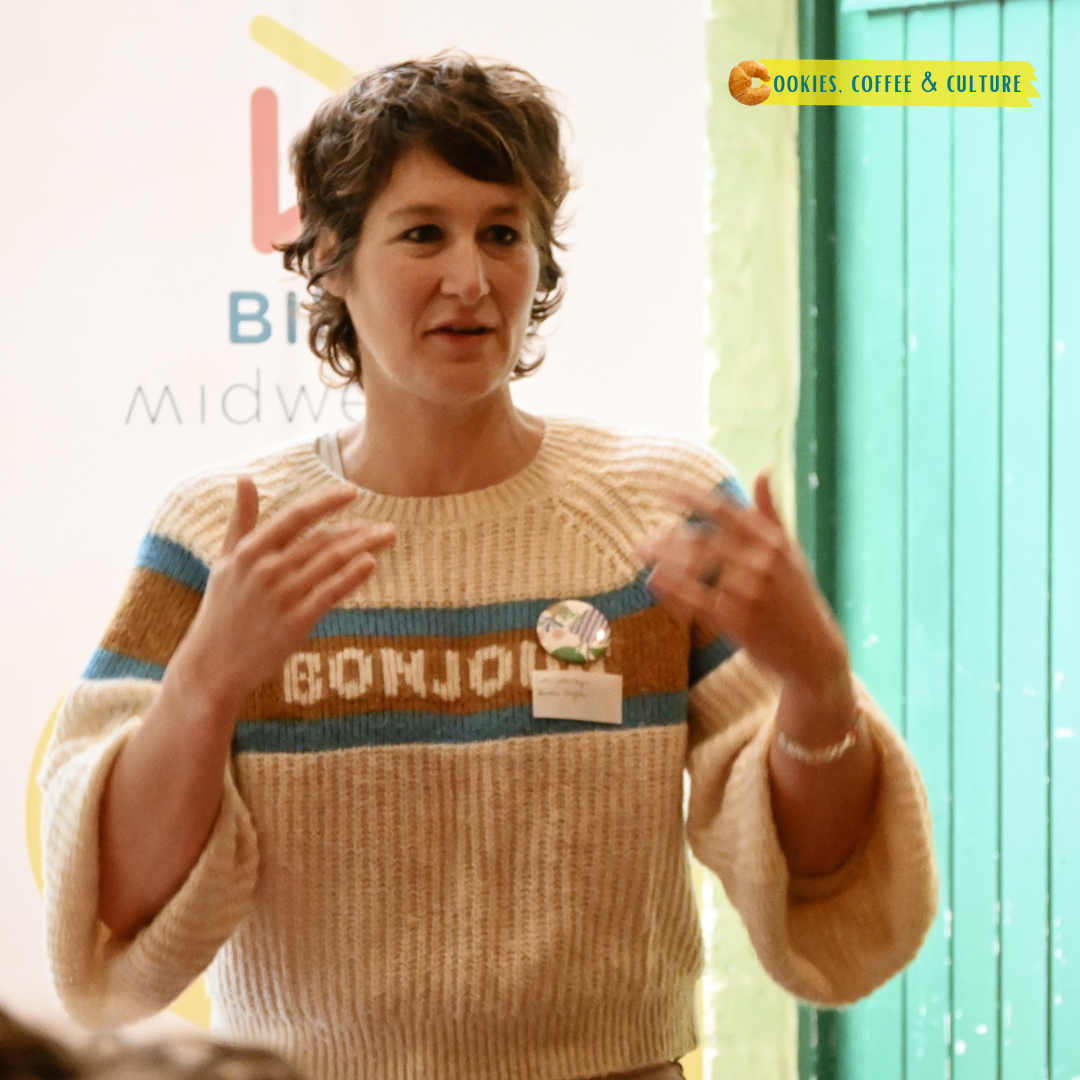 10 december 2022 | tweede editie 
Opnieuw drie sprekers: 
Lore Louwagie (Studio Stoflov)
Viktor Puype (DI-Team Recording Service)
Saartje Allosserie (Studio Allossa)
Nadien Q&A met de sprekers 
Brunch door Stuyfkok Lotte
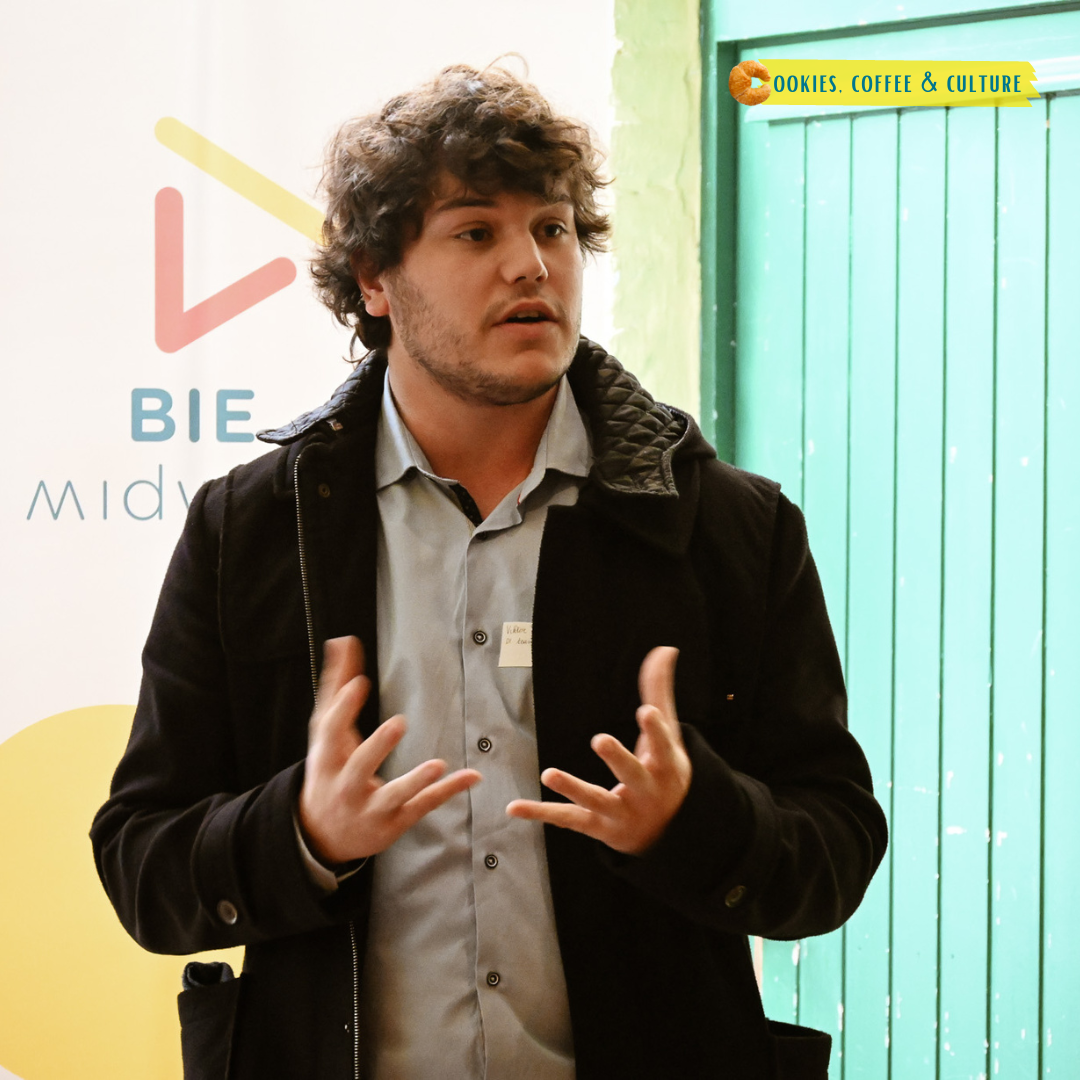 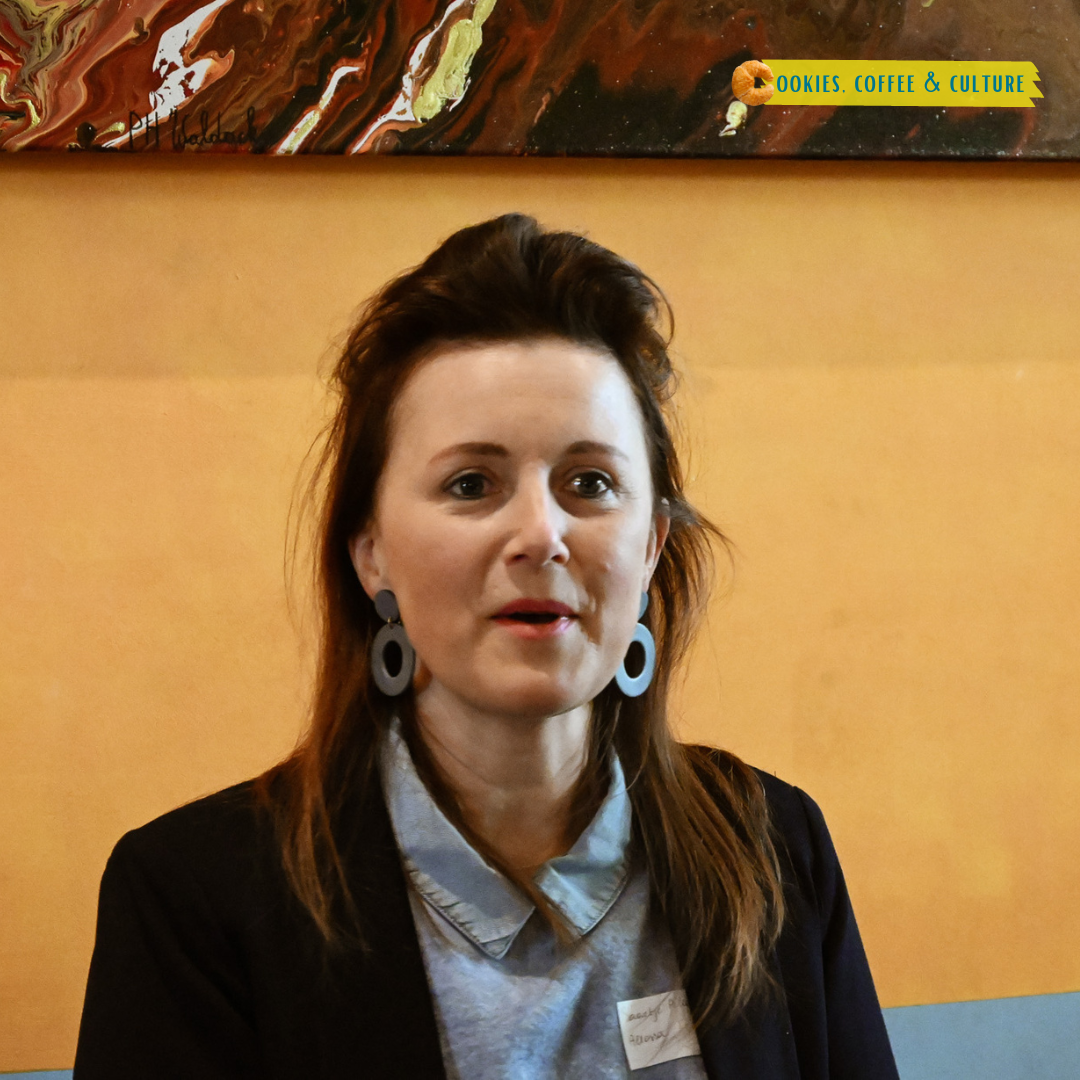 COOKIES, COFFEE & CULTURE
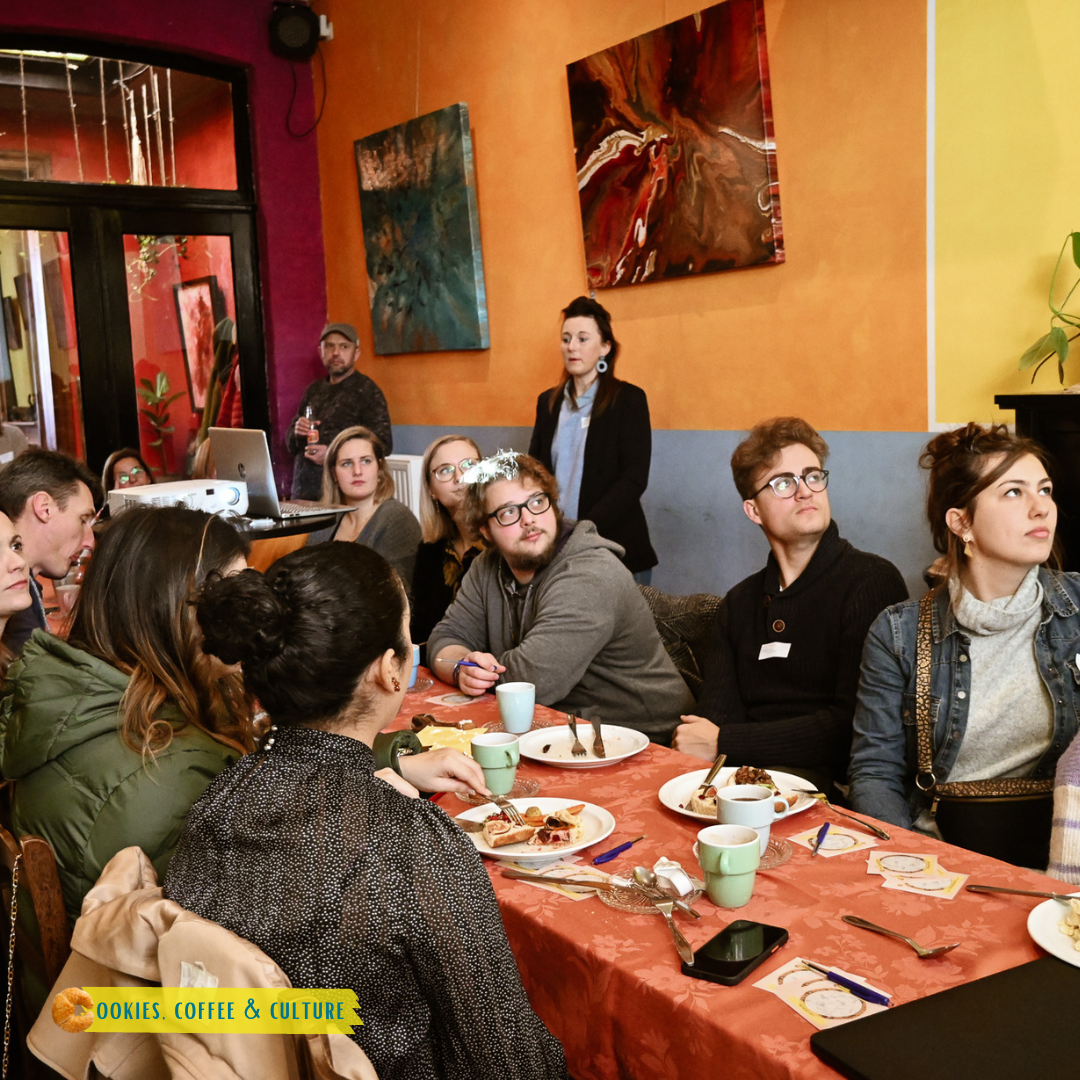 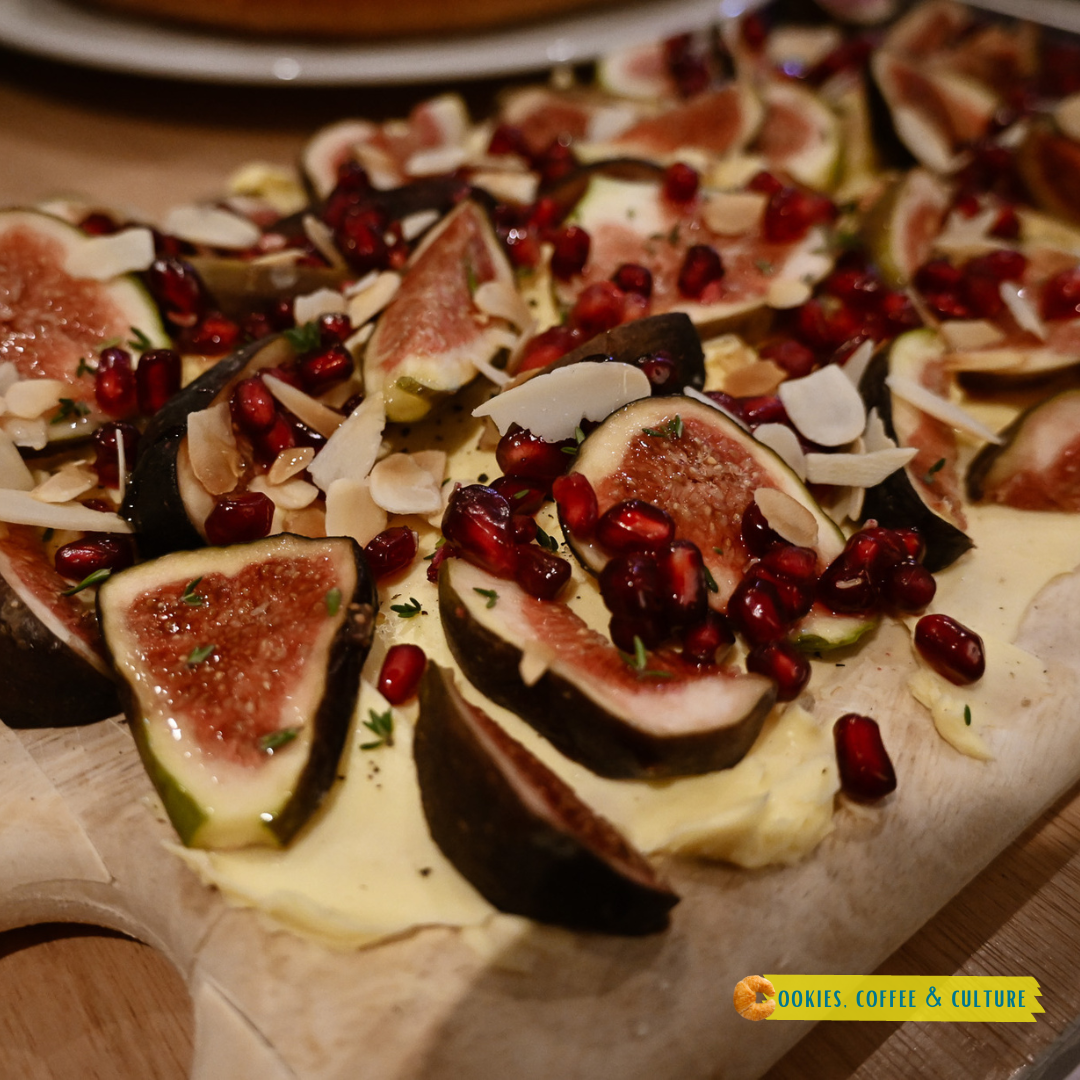 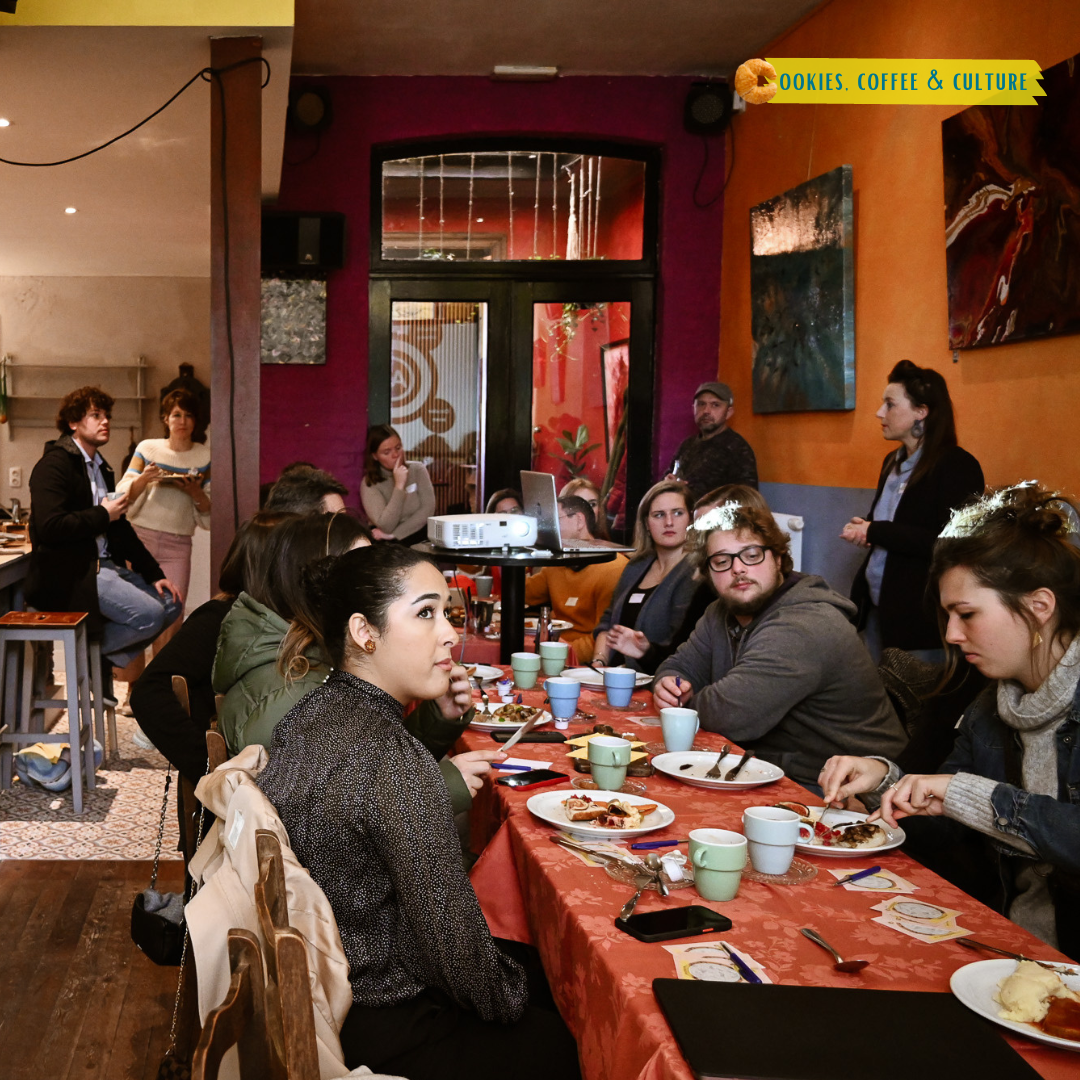 COOKIES, COFFEE & CULTURE
10 december 2022 | tweede editie
23 deelnemers
Feedback (via fysieke evaluatiekoekjes): 
Oversteeg de verwachtingen / praktische tips 
Nood aan ‘concretere’ sessies (bv. marketing/boekhouding/business plan)
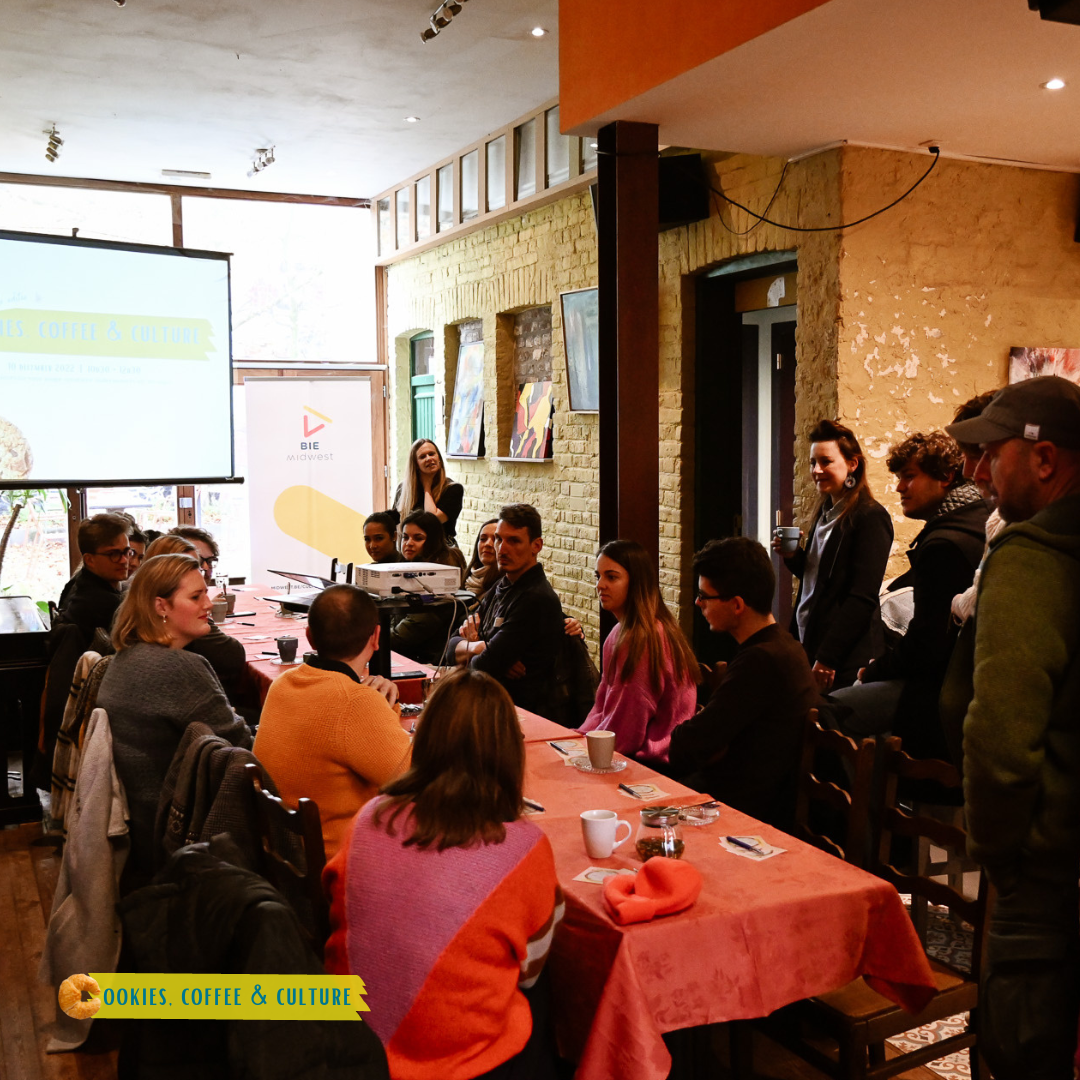 COOKIES, COFFEE & CULTURE
TIP!
METEEN EVALUEREN
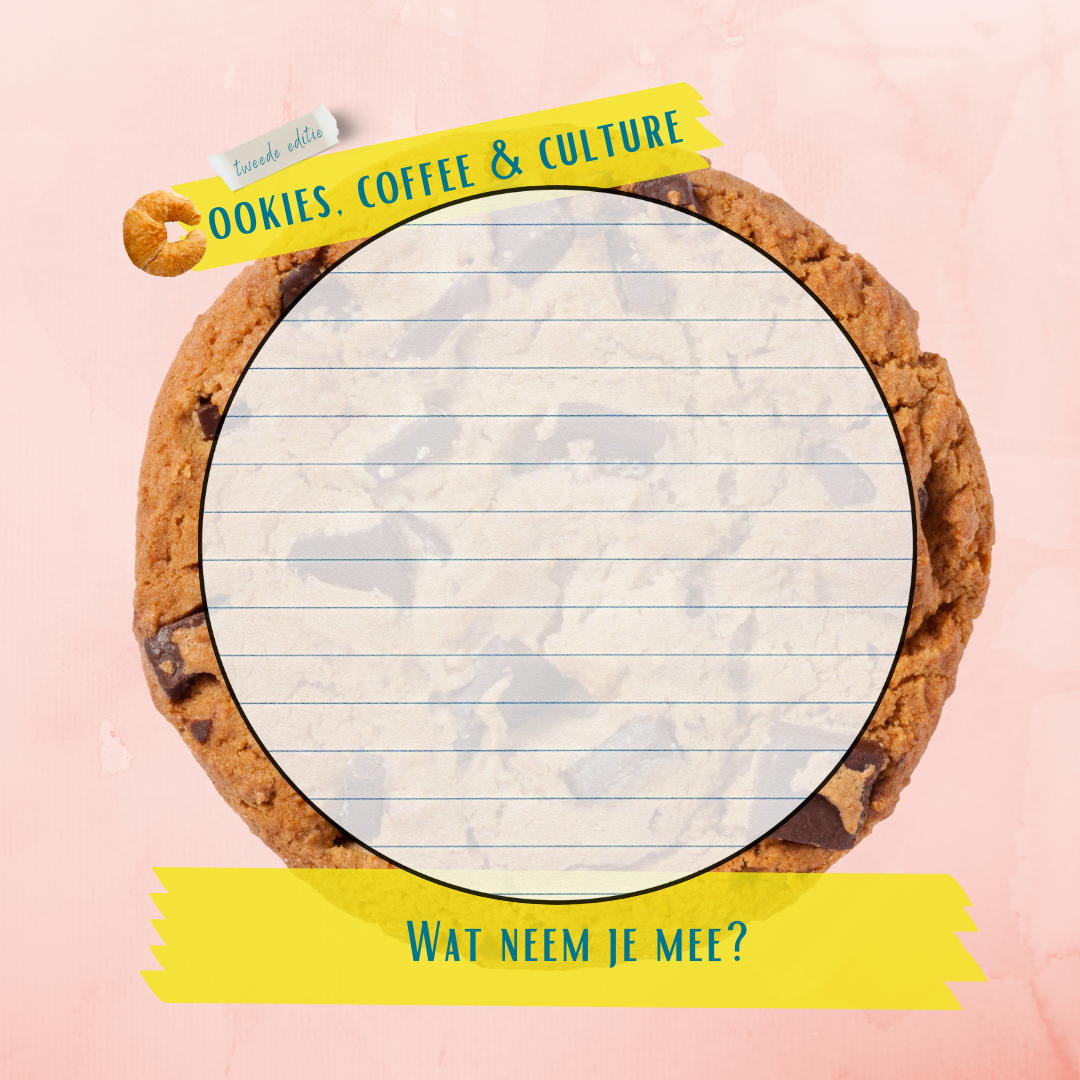 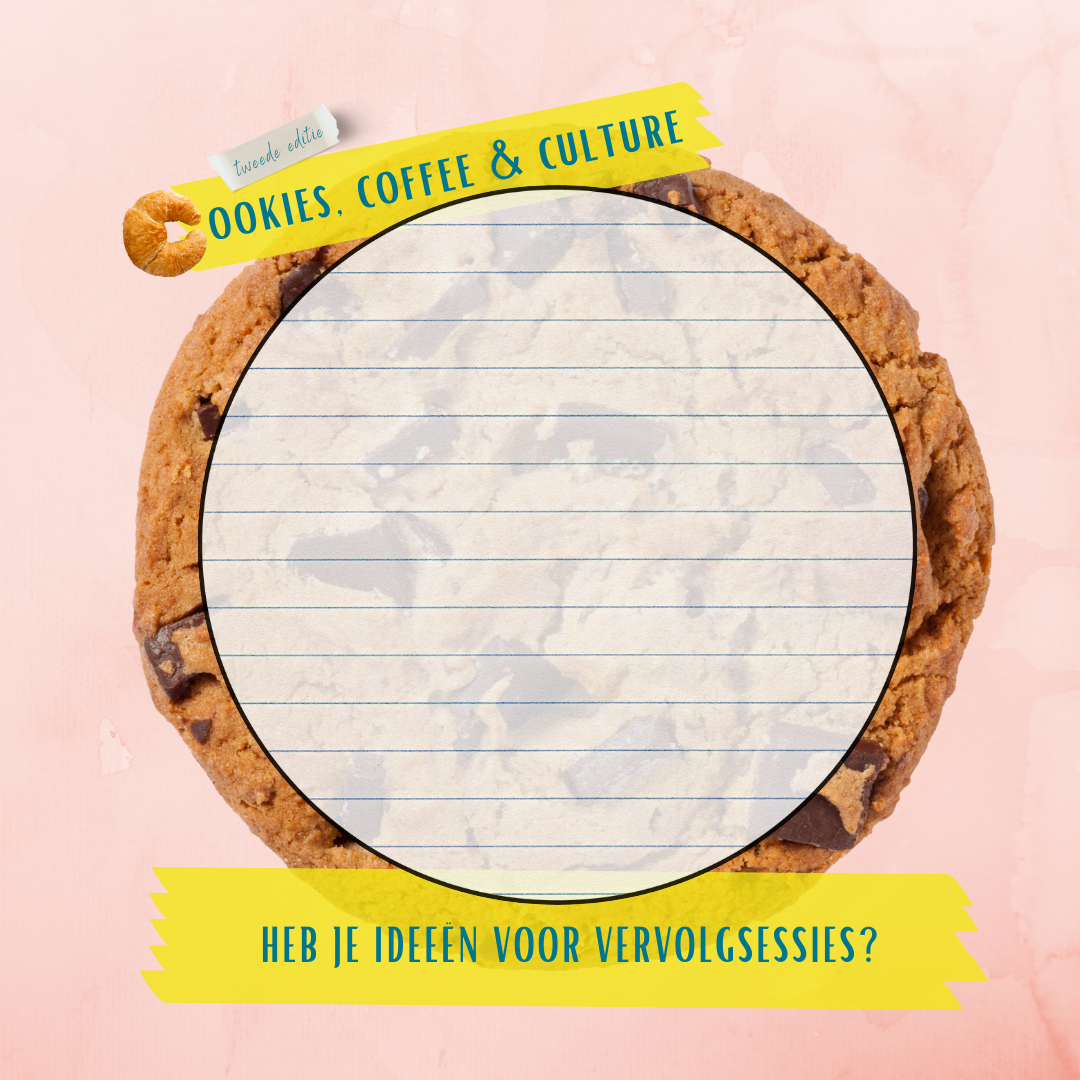 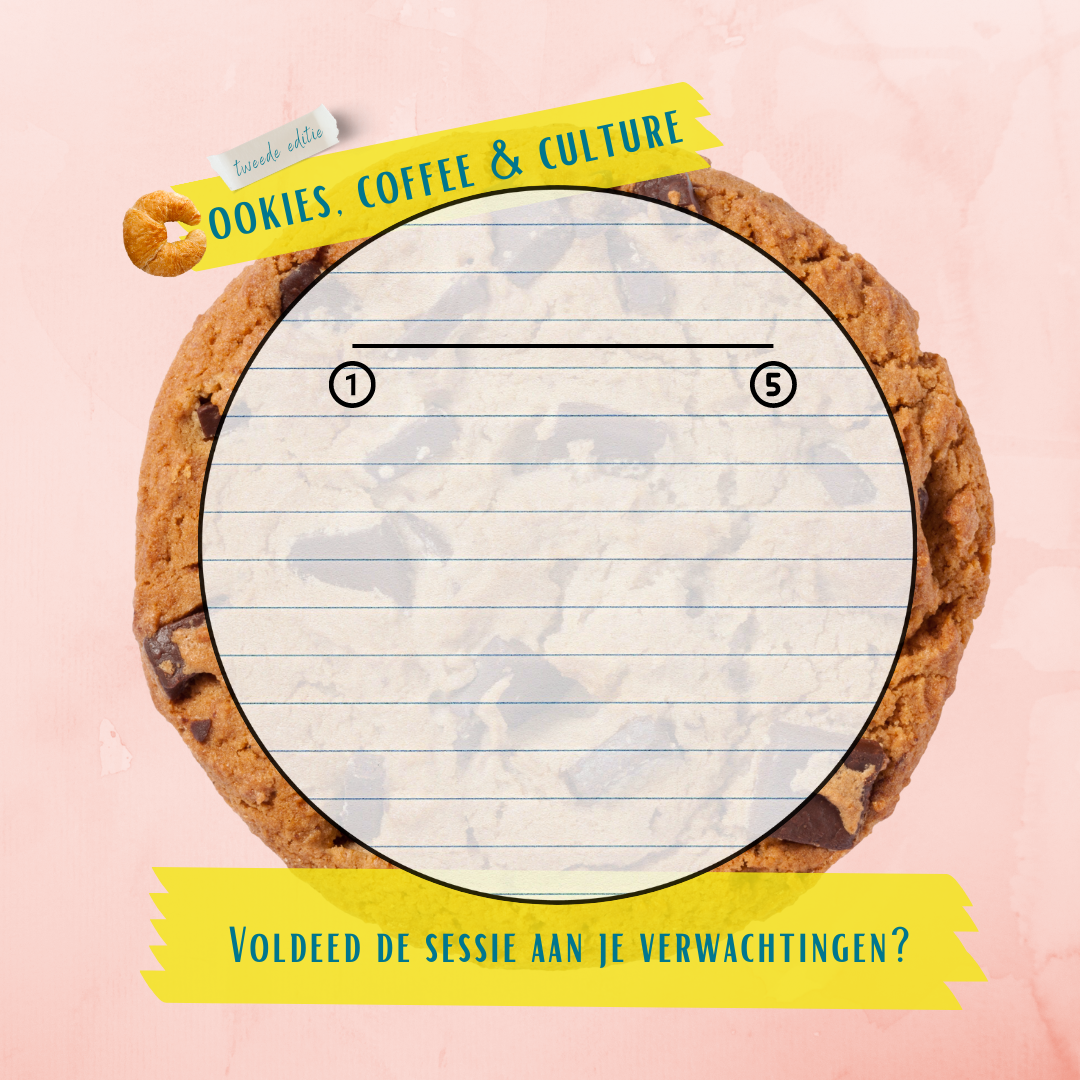 COOKIES, COFFEE & CULTURE
TIP!
BREDE COMMUNICATIE / ENGAGEMENT GENEREREN

Vooraf:
Facebook/Instagram: adverteren! 
Netwerk en partners aanschrijven:
#HACK (Jongerenwerking ARhus) 
Cultuurambtenaren gemeentes

Tijdens/nadien:
Sociale media benutten! #taggen/delen/liken/volgen
COOKIES, COFFEE & CULTURE
TIP!
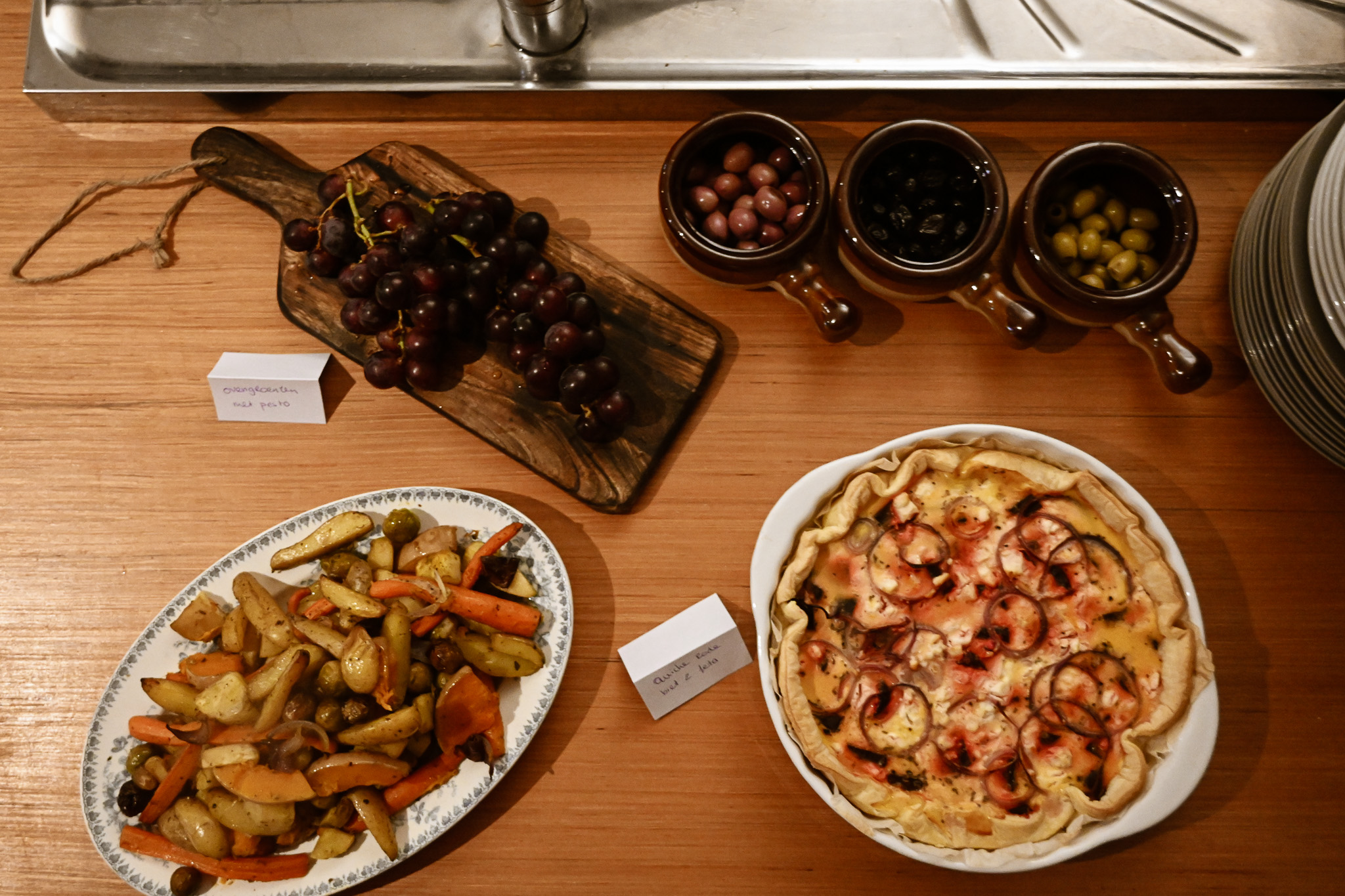 LOCATIE AFSTEMMEN

Stuyfplek Barlaban:
Veilige plek om elkaar te inspireren 
Voortrajecten naar de arbeidsmarkt
Stuyfkok Lotte met vegetarische brunchhapjes
Losse sfeer
COOKIES, COFFEE & CULTURE
En nu? 
Jaarprogramma in 2023?
Algemene sessies met drie ‘ervaringsdeskundigen’
Specifieke themasessies rond bepaalde aspecten (bv. sociale media/marketing/boekhouding/…) 
Infomarkt met ‘ervaringsdeskundigen’
COOKIES, COFFEE & CULTURE
Struggles

Hoe positioneren tegenover andere organisaties (Unizo, #HACK, Markant, BNI …)? 

Hoe impact meten?